Application to the Social Work Major
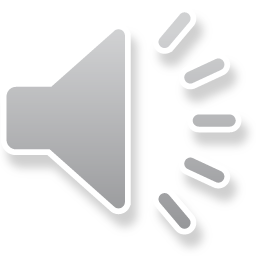 Forms, Manuals, Handbooks, and Resources
All information can be found on Malone Social Work website:
https://www.malone.edu/academics/colleges-schools/theology-arts-sciences/departments/social-work/student-resources/ 
Application to major starts on p. 17. 
Forms—reference forms
Background check process
Application to major checklist (scroll to the bottom of the page)
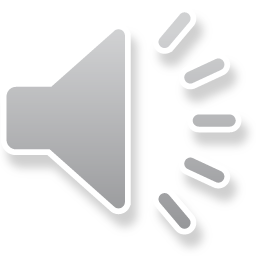 Acceptance into the social work major is a multi-step process.
Once two social work classes have been completed at Malone University
A student interested in majoring in social work should apply to become a social work major. 

Students with incomplete applications will not be  accepted by the program.
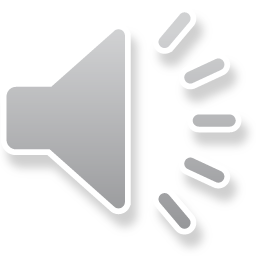 Basic information regarding eligibility
Students must maintain a 2.5 major GPA to remain a major in good standing.
In addition, students must receive a C or higher in SWK 345, SWK 347, SWK 348 and SWK 401. 
To remain in the program, students must abide by the NASW Code of Ethics and by program policies as outlined within the Social Work Program Handbook
Prior to entry into SWK 222-L (by the fall of sophomore year) or by the time of application to major, each social work student must have taken and passed a criminal background check.  A copy of this report must be on file in the Malone University Administrative Services office before Sophomore Placement begins
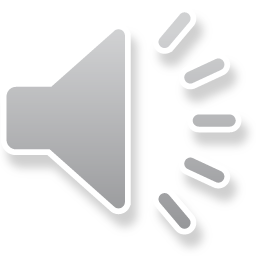 During the Junior Year
Provide two reference forms in sealed envelopes.
At least one letter must be from a professional in a helping profession (i.e., counselor, social worker, program director, or administrator) who has worked with you and observed you in human services or in a human services related field (e.g., your supervisor if you worked as a camp counselor). 
One reference form may be from a faculty member who knows your work but who does not teach within the Social Work Program. 
Forms must be completed by those who have observed your work since you have become a college student.
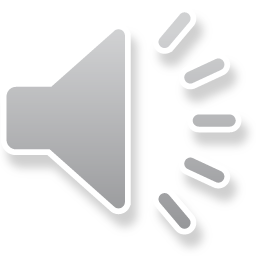 During the Junior Year, Cont.
2. At least 10 days prior to the formal interview (# 3 below), submit a brief statement (2-4 pages in length) to the department chair indicating why you want to be a social work major. 
This statement, autobiographical in nature, should include reference to both personal and professional ethics, and should discuss how impact the student's faith has had on his/her decision. If references are used, students should remember to utilize APA citations and a source page. (Source page is not included in the total statement page count)
3. Meet with department faculty for a formal interview. At that time, faculty may ask questions about the references, the written statement regarding social work, and may reflect with the student about his/her abilities and areas of growth. 
TRANSFER STUDENTS: If a student transfers into the program s/he should plan for this interview to take place at the end of his/her second semester at Malone.
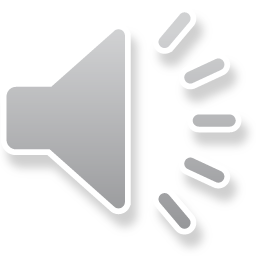 Social Work Interview
The importance of gatekeeping
It is a conversation! This is not a shark tank.
How did you become interested in social work?
What is the definition of social work? 
How have you grown in this program and where do you see yourself in 5 years? Work? Grad school?
What population are you interested in working with? 

You will be asked to sign 1) a release of information, and 2) statement of abiding by code of ethics
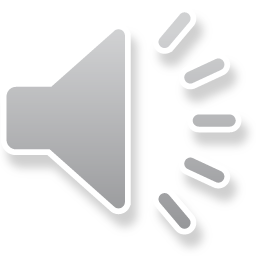 The department may take one of three actions
1. Accept the student into the major.
2. Deny the student acceptance into the major.
3. Postpone consideration of acceptance or denial to a later date; this would typically only occur if there were extenuating circumstances facing the student such as health problems or school interruptions.
The student will be notified by formal letter sent via email regarding the action determined by the faculty within approximately 10 business days of the interview.
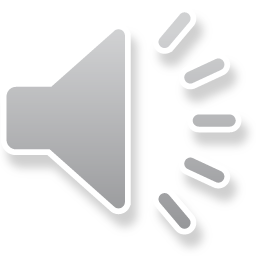 Other Issues
You must maintain a GPA of 2.5 in social work major
You will not be able to enter field if you have a GPA lower than 2.5
We monitor GPA every semester
Cotact your advisor if you have any questions!
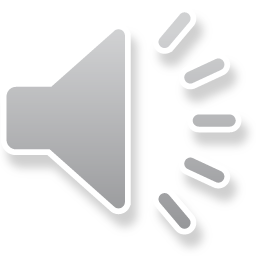